Стандартное отклонение числового набора.
Повторим!
Определение 1. В наборе чисел отклонением числа от среднего арифмети­ческого называется разность между этим числом и средним арифметическим набора.
Определение 2. Модуль отклонения называют абсолютным отклонением.
Определение 3. Среднее арифметическое квадратов отклонений чисел от их среднего арифметического называется дисперсией набора чисел.
ПРИМЕР 1. Найдём отклонения, абсолютные отклонения и дисперсию числового набора: 4; 3; 0; 5.
Абсолютные отклонения:
|4 – 3| = |1| = 1
|3 – 3| = |0| = 0
|0 – 3| = |– 3| = 3
|5 – 3| = |2| = 2
Стандартное отклонение
Пример 2
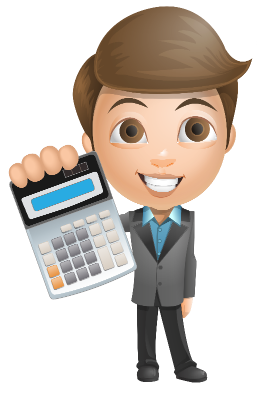 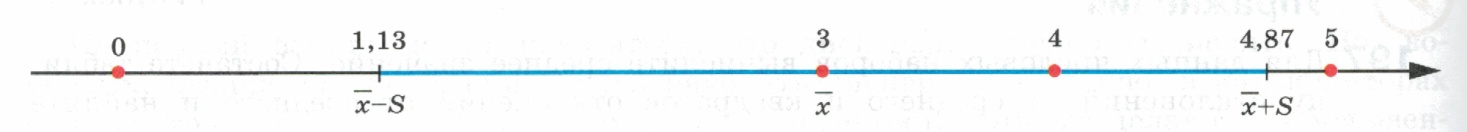 Пример 3
На хлебозаводе производится контрольное взвешивание готовой про­дукции: булок номинальной массой 200 г. В таблице  показаны результаты взве­шивания двух небольших партий, полученных на двух одинаковых производственных линиях. В двух правых столбцах указаны среднее арифметическое и стандартное от­клонение масс по сделанной выборке.
Пример 3 (продолжение)
Масса готовой булки зависит от количества теста, которое отмерил дозирующий автомат. В первой пар­тии среднее отклонение от номинального значения равно 6,1 г, во второй партии – только 1,4 г. Ка­залось бы, первая линия работает лучше. Но посмо­трим на стандартное отклонение: в партии продук­ции, взятой со второй линии, оно равно 4,18 г, а в первой партии – только 1,3 г. Это означает, что вторая линия требует серьёзно­го ремонта, возможно, замены некоторых деталей. А первая линия работает нормально и требует всего лишь небольшой регулировки, чтобы дозатор отмерял примерно на 6 – 7 г теста больше, чем сейчас.
При производстве массовой продукции высокое рассеивание параметров го­товой продукции (массы, размеров и т. п.) может говорить о большом износе оборудования и необходимости ремонта.
   Смещение средних значений параметров при низком рассеивании, как правило, устраняется регулировкой.
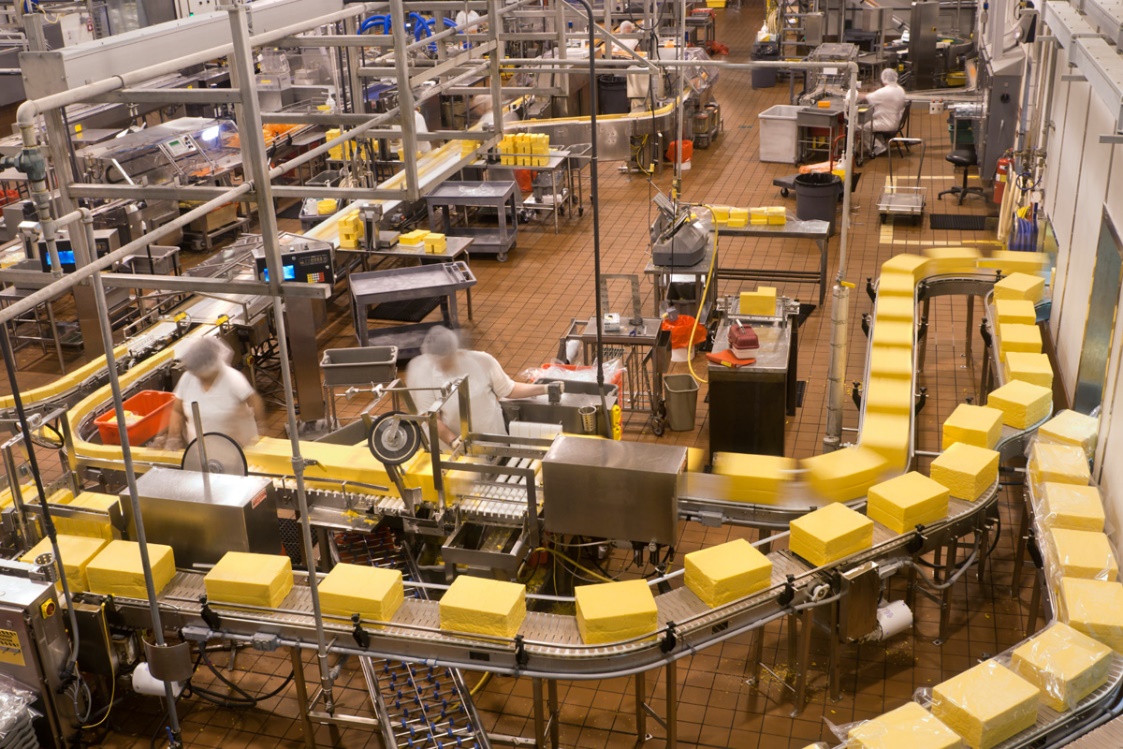 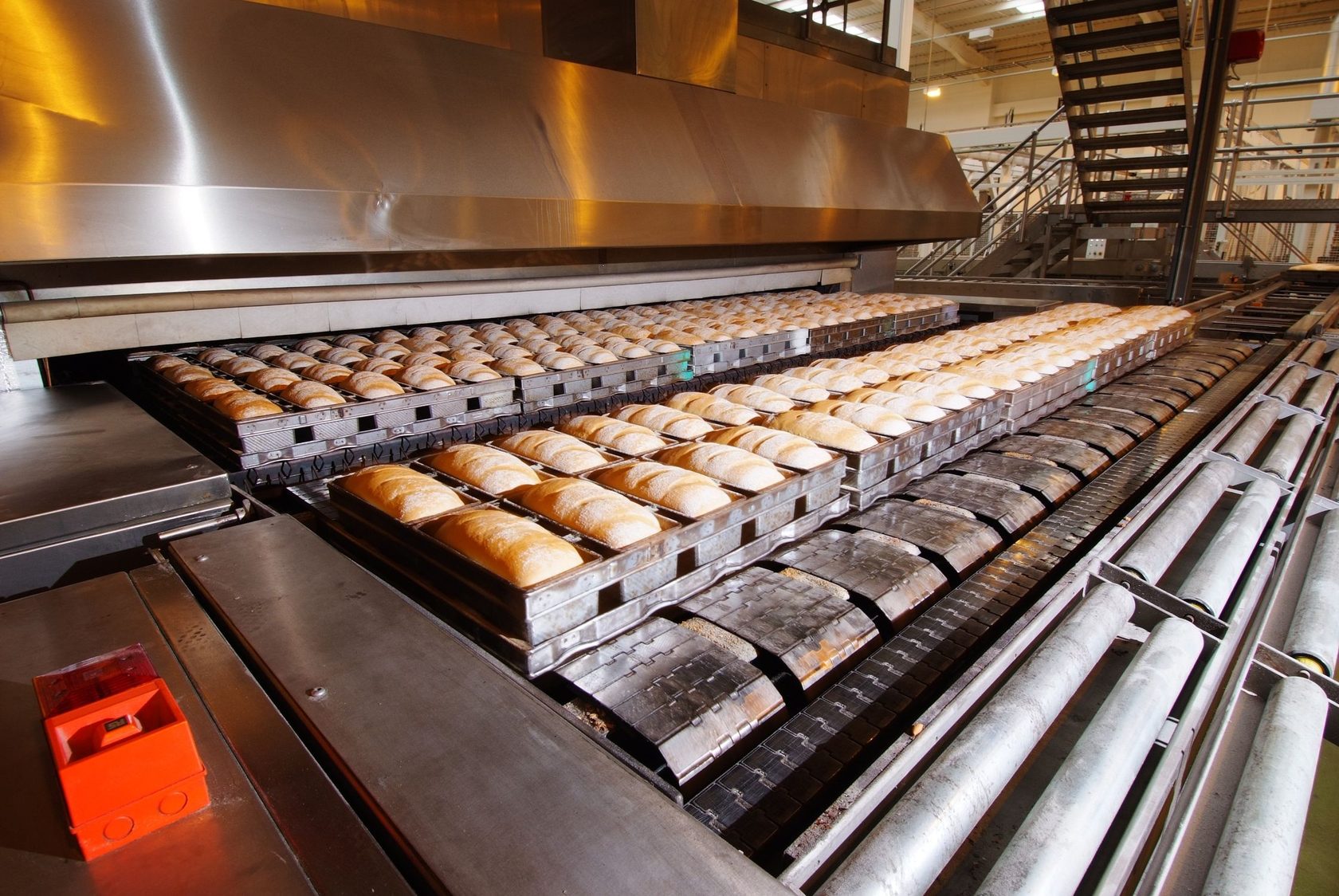 Проверь себя!
№ 1. Найдите стандартное отклонение числового набора, если его дисперсия равна:
а) 25;     б) 121;       в) 6,25;         г) 2,89
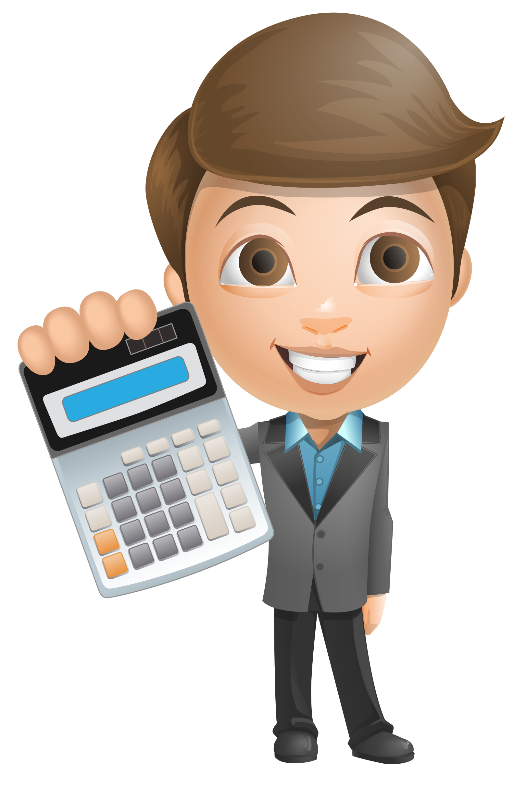 Задание 2
Найдите стандартное отклонение набора данных: 1; 3; 5; 1; 3. 
 Результат округлите до сотых.








Стандартное отклонение:
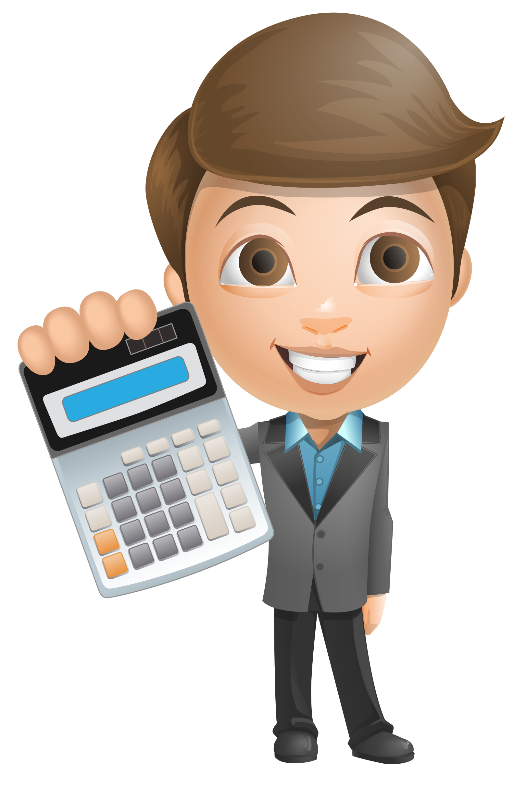 Задание 3
Найдите стандартное отклонение набора данных: 0,2; 0,4; 1,1; 1,4; 0,7. 
 Результат округлите до сотых.








Стандартное отклонение:
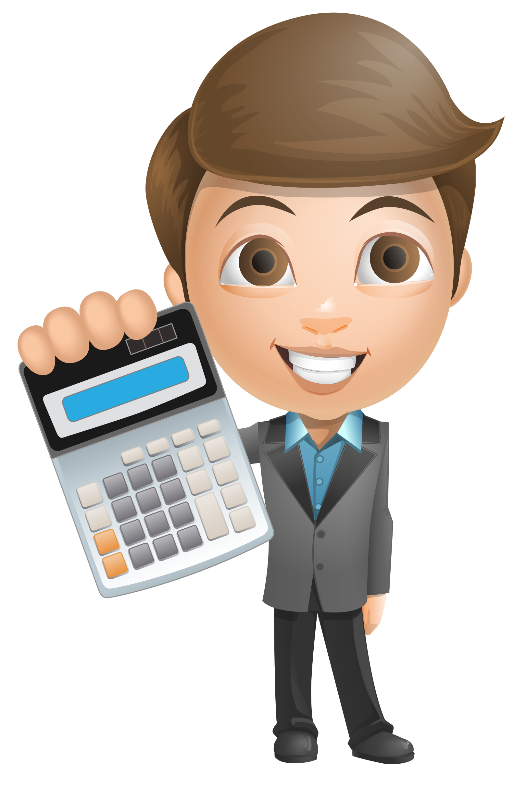 Домашнее задание:
Прочитать Глава 9, п. 44
200. Найдите стандартное отклонение числового набора, если его дисперсия равна:
в) 3,24;     г) 1,69.
202. Найдите стандартное отклонение набора данных. Результат округлите до сотых.
в) 234; 432; 521; 211; 424; 233;
г) – 0,21;  – 0,23;  – 1,34;  – 0,43;  – 0,34.
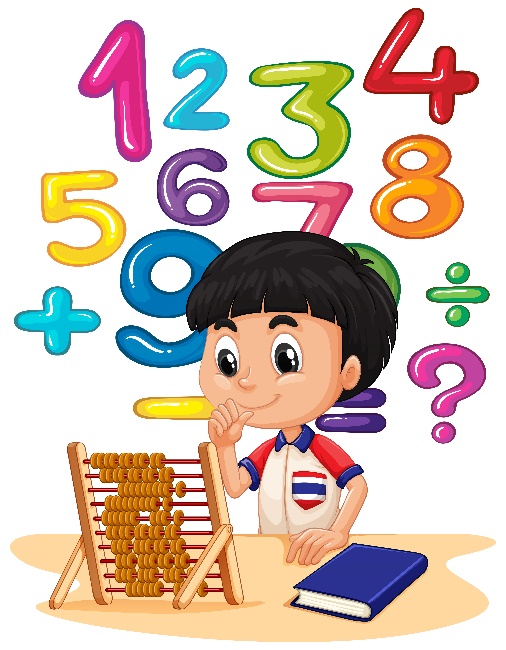